ZTM321 MAKİNE ELEMANLARI 14.hafta
Prof. Dr. Ramazan ÖZTÜRK
1
Rulmanlar
Rulmanlar genel olarak hareket yolları ile bağlantılı  iki rulman bileziğinden oluşur. Yuvarlanma elemanları bilezikler arasına yerleştirilirler ve hareket yolları üstünde  yuvarlanma hareketi yaparlar. 
Yuvarlanma elemanları bilyalar, silindirik masuralar, iğne masuralar, konik masuralar veya fıçı masuralar olabilir. 
Yuvarlanma elemanları bir kafes yardımıyla yönlendirilir. 
İğne masuralı rulmanlar ve faturasız oynak makaralı rulmanlarda, kafes ayrıca yuvarlanma elemanının ekseninin doğru şekilde konumlandırılmasını sağlamaktadır.
2
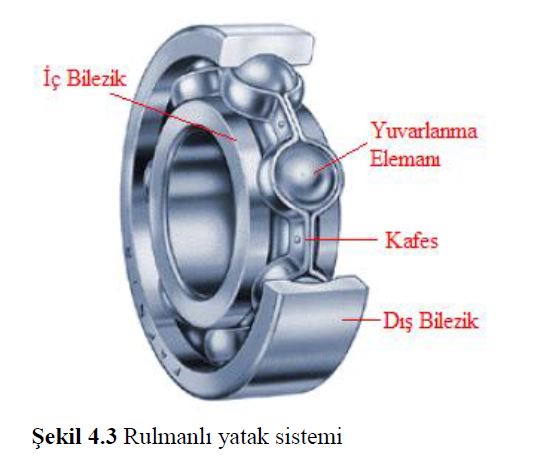 https://engineeredblog.wordpress.com/2015/05/19/rulmanlar/
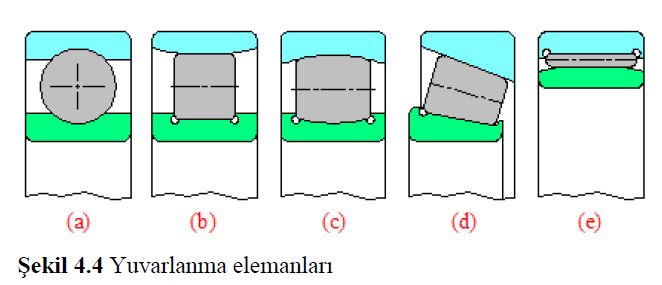 https://engineeredblog.wordpress.com/2015/05/19/rulmanlar
Rulmanlı yatakların avantajları:
Hareketin başlangıcında ve çalışma sırasında oluşan sürtünmeler arasında çok az bir fark vardır.
Sürtünme katsayısı düşük dolayısıyla enerji kaybı azdır.
Eksenel bakımdan az yer işgal ederler
Yağlanması basit, yağ sarfiyatı az, bakım ve değiştirilmesi kolaydır.
Boyutlarının standart olup piyasada hazır bulunma
Dezavantajları ise,
Yüksek devirlerde çok gürültülü çalışması.
Ömürlerinin daha az olması ve devir sayısıyla ömrün azalması.
Radyal yönden daha büyük bir yer işgal etmesi.
Sönümleme kabiliyetinin az olması olarak sayılabilir.
Radyal rulmanlarSabit bilyalı rulman, rulmanların kullanılabileceği bütün devir sayıları için uygun ve fiyatı diğer rulmanlara göre daha ucuz olduğundan en çok kullanılan rulman tipidir
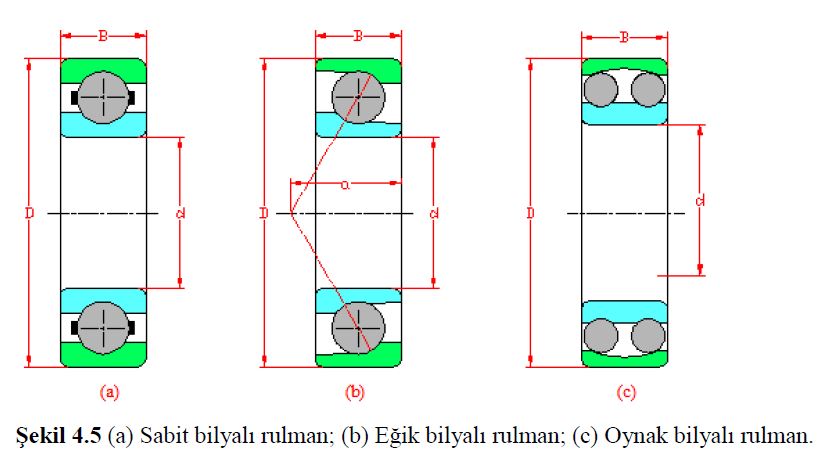 https://engineeredblog.files.wordpress.com/2015/05/13.jpg
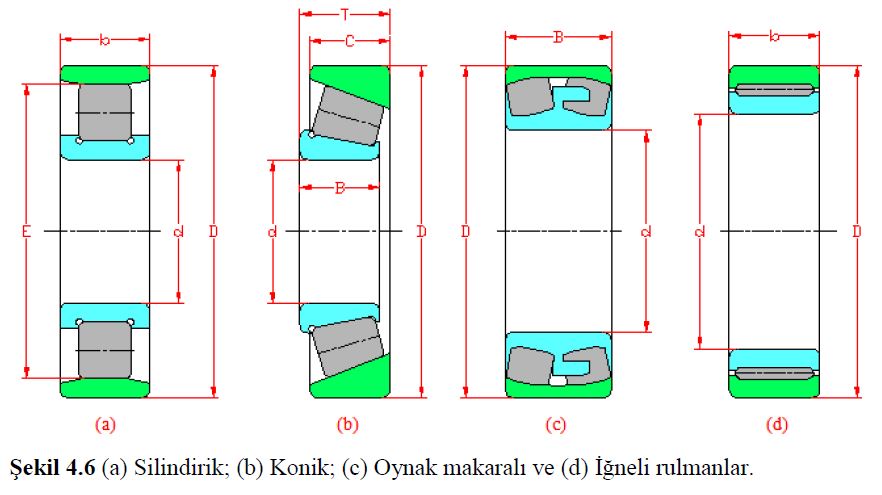 https://engineeredblog.files.wordpress.com/2015/05/13.jpg
Eksenel rulmanlarGenellikle orta büyüklükteki eksenel kuvvetleri taşıyan sabit eksenel rulmanlar, radyal kuvvet taşımazlar
. Çalışma sırasında merkezkaç kuvvetinin etkisindeki bilyaların yerinden çıkmaması için yatağa gelen eksenel kuvvet belirli bir değeri aşmamalıdır. 
Bu nedenle  yüksek devirlerde elverişli değillerdir.
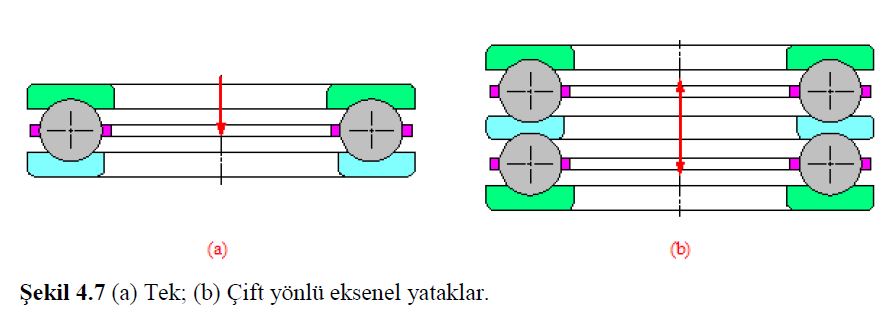 https://engineeredblog.files.wordpress.com/2015/05/13.jpg
Malzeme ve sembolleştirme Bileziklerin ve yuvarlanma elemanlarının imalatında malzeme olarak yüksek yüzey basınç mukavemetine sahip, yorulmaya, korozyona ve aşınmaya dayanıklı olan rulman çeliği kullanılır. 
Kafesler; hafif, aşınmaya dayanıklı ve yeteri kadar mukavemetli olan saç, bronz, alüminyum, pirinç, plastik gibi malzemelerden yapılmaktadır.Rulmanlar uluslar arası kabul edilen standart boyutlarda imal edilirler. İmalatçı firmalar rulmanların boyutları ve yük taşıma kabiliyetleri hakkında bilgi veren kataloglar yayınlarlar.
Rulmanların sembolleştirilen standart boyutları; delik çapı d, dış çap D ve genişlik B dir. Genel olarak rulmanların sembolleştirilmesi sayılarla yapılır. Sayının birinci rakamı rulman tipini, ikincisi genişlik serisini, üçüncüsü dış çap serisini, son iki rakam ise delik çapını ifade eder.
d = 20 ile 480 mm çaplar için sembol d/5 ile ifade edilir. Örneğin d = 80 mm çapın sembolü 80/5 = 16 olur. Rulman tipi: Sabit bilyalı 6; eğik bilyalı 7; silindirik makaralı N; konik makaralı 3; masuralı 2 ile simgelenmektedir. Örneğin 32216 rulmanında sırasıyla: 3 ile konik makaralı rulman olduğu, 2 ile genişlik serisi, 2 ile dış çap serisi ve 16 ile 16×5=80 mm mil çapı olduğu simgelenmiştir.
Rulman seçimiDöner rulmanlı yatakların seçimi nominal ömür (L), dinamik yük sayısı (C) ve eşdeğer yük (F) olmak üzere üç faktöre göre yapılır.